Chapter 10 Marketing & the Customer
1
2
3
4
5
6
market share
Building a relationship between the business & the customer
is a small, usually specialised segment of a much larger market
Gender Segment
Deals with advertising for products
The sales department
1
10
3
12
5
7
is where a there is a very large number of sales of a product
7
The distribution department
8
market segment
9
Grouping people according to their income
10
mass market
11
is an identifiable sub-group of a whole market in which consumers have similar characteristics or preferences
12
2
8
4
11
2
4
Is responsible for finding out customers’ needs & the impact of competitors’ actions
13
is the percentage of the total market sales held by one brand or business
14
niche market
15
Customer loyalty
16
Transports the products to the market
17
The promotion department
18
6
1
3
10
8
7
A place where buyers and sellers meet
19
Socio-economic group
20
Is responsible for the sales of the product
21
The market research department
22
Market
23
Dividing up the market by male and female
24
9
11
5
6
9
12
tekhnologic
Show All
Hide All
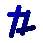 [Speaker Notes: Click on a number to make the square disappear.
Click on the text underneath to replace the number.
Click on hide all to reveal all the text.
Click on show all to show all the numbered squares.]
Enter your title here
1
2
3
4
5
6
Enter your text here
Enter your text here
Enter your text here
Enter your text here
Enter your text here
Enter your text here
Enter your text here
7
Enter your text here
8
Enter your text here
9
Enter your text here
10
Enter your text here
11
Enter your text here
12
Enter your text here
13
Enter your text here
14
Enter your text here
15
Enter your text here
16
Enter your text here
17
Enter your text here
18
Enter your text here
19
Enter your text here
20
Enter your text here
21
Enter your text here
22
Enter your text here
23
Enter your text here
24
tekhnologic
Show All
Hide All
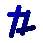 [Speaker Notes: Click on a number to make the square disappear.
Click on the text underneath to replace the number.
Click on hide all to reveal all the text.
Click on show all to show all the numbered squares.]
Enter your title here
Enter your text here
1
2
3
4
5
6
Enter your text here
Enter your text here
Enter your text here
Enter your text here
Enter your text here
Enter your text here
7
Enter your text here
8
Enter your text here
9
Enter your text here
10
Enter your text here
11
Enter your text here
12
Enter your text here
13
Enter your text here
14
Enter your text here
15
Enter your text here
16
Enter your text here
17
Enter your text here
18
Enter your text here
19
Enter your text here
20
Enter your text here
21
Enter your text here
22
Enter your text here
23
Enter your text here
24
tekhnologic
Show All
Hide All
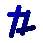 [Speaker Notes: Click on a number to make the square disappear.
Click on the text underneath to replace the number.
Click on hide all to reveal all the text.
Click on show all to show all the numbered squares.]